利用ログの概要と設定編
株式会社アシスト
もくじ
はじめに
アーキテクチャ
WebFOCUS構成図
機能概要
機能概要
活用例
メニュー
利用ログを取得する設定の手順
補足
2
はじめに
3
はじめに
Resource Analyzerはレポートやグラフなどの利用ログを取得する機能です。
本資料は、利用ログの取得にあたって、Resource Analyzer（WebFOCUS利用ログ）における下記内容の理解を目的としています。
製品機能の概要
利用ログを取得するための設定内容の概要
取得できない情報の例
4
アーキテクチャ
5
WebFOCUS構成図
データベース
データアクセス
ファンクション
インターフェ－ス
クライアント
データアダプタ
データフロー・アップロード
メタデータ
セルフサービス
ポータル・ページ
利用者
検索対象DB
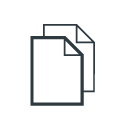 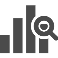 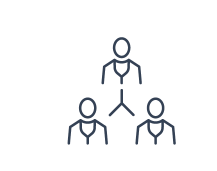 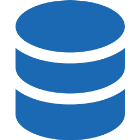 ドキュメント内分析
モバイル
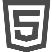 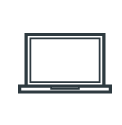 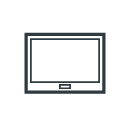 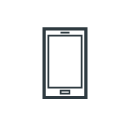 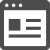 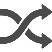 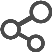 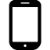 レポーティング / インサイトグラフ
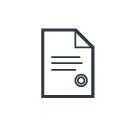 WebFOCUS
利用ログDB
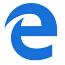 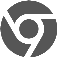 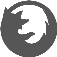 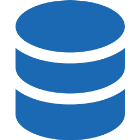 コンテンツ管理
利用ログ
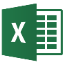 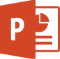 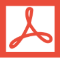 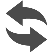 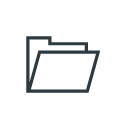 スケジュールジョブ
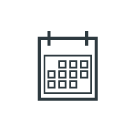 開発者・管理者
WebFOCUS
リポジトリDB
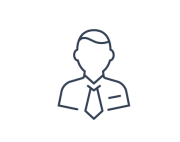 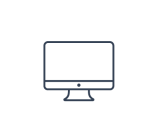 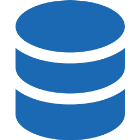 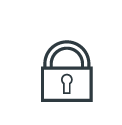 外部システム連携
アカウント・セキュリティ管理
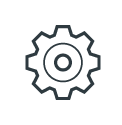 コンポーネント
ReportCaster
WebFOCUS Reporting Server
WebFOCUS Client
App Studio
6
機能概要
7
主な機能
WebFOCUS の利用状況を取得・蓄積・参照することができます
抽出データ・レコード
レスポンス・使用リソース
閲覧したレポート・エラー
実行ユーザー・利用頻度
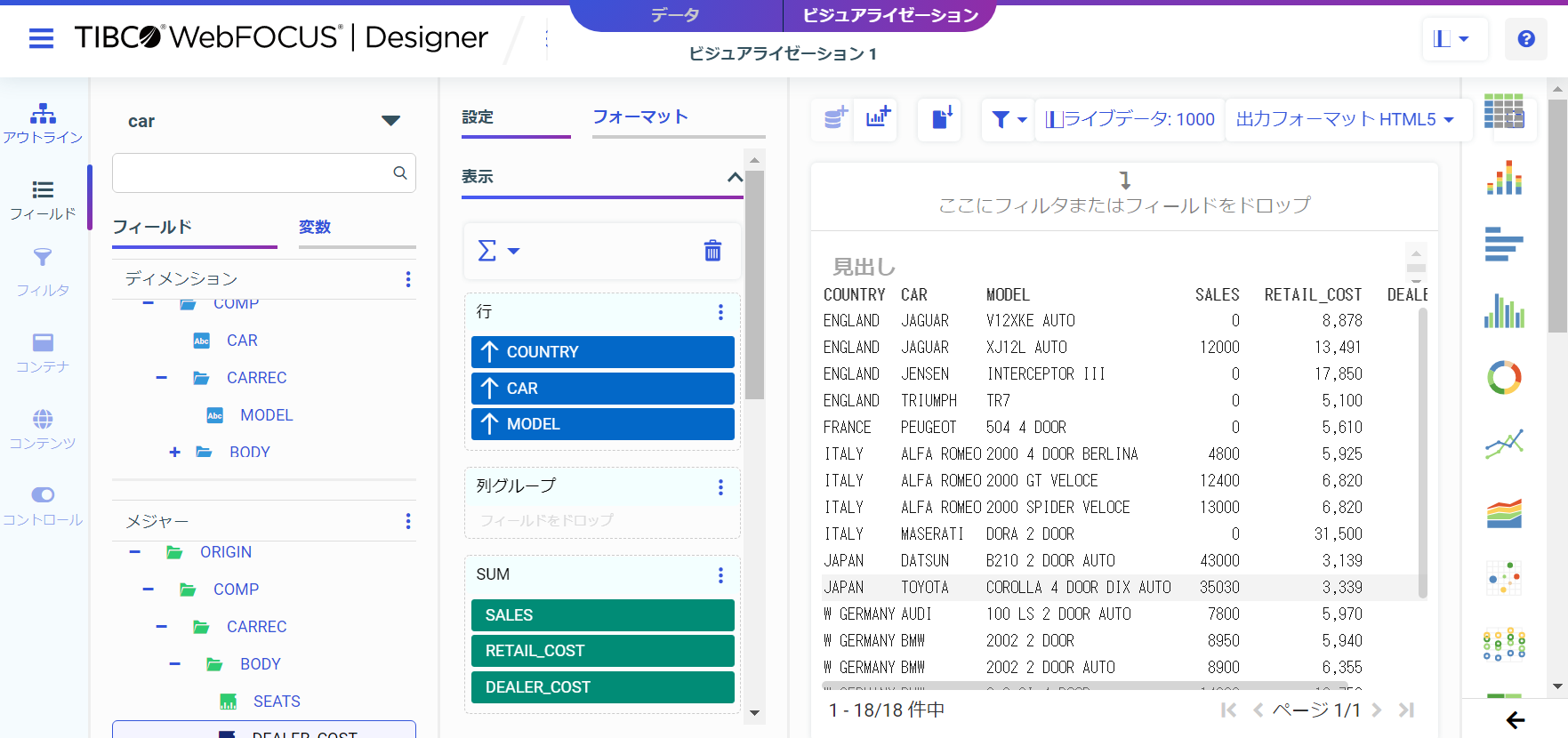 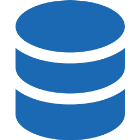 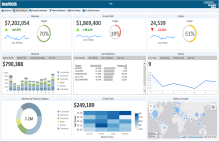 RDB
データ
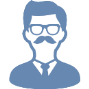 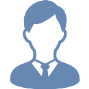 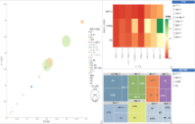 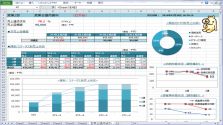 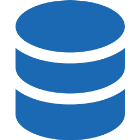 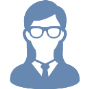 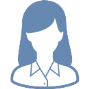 ERP
マスタ
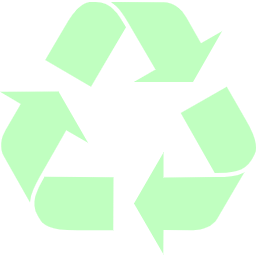 物理ログファイル
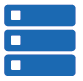 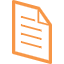 ①WebFOCUS の利用状況を利用ログとして取得
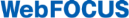 ②アダプタを経由して①のログをリポジトリに格納・蓄積
アーカイブ
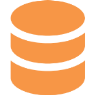 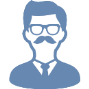 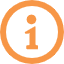 参照
管理者
検索
③利用状況の把握、分析、気付き
リポジトリデータベース
（リポジトリログ）
※本資料では物理ログファイルとリポジトリログを　合わせて「利用ログ」と呼んでいます。
標準レポート
8
活用例
利用ログの活用WebFOCUSユーザーの利用状況を利用ログとして記録しておくことで様々な用途に活用することができます
正しく利用されているか
監査
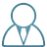 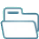 重要データを検索しているユーザーは？
１
「いつ」「誰が」「何を」「どこから」「どのような」に、レポートを参照したのかなど、提供レポートが適正に運用されているかを確認
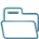 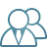 参照権限通りに利用されているか？
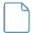 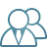 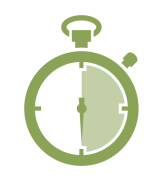 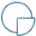 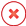 レスポンスやリソースに課題はないか
性能
２
提供レポートの応答性や負荷状況など、利用者やデータ量の増加などの経年による性能劣化の確認やレポート改善時の情報を把握
レスポンスが遅い箇所を特定したい
ピークタイムのサーバ負荷の程度は？
利用状況に偏りはないか
定着
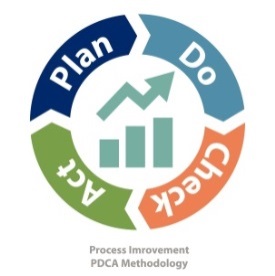 利用頻度の低いレポートを棚卸ししたい
提供しているレポートの利用状況の傾向を把握することで、提供サービスの利用者の定着度を評価し、更なる定着に向けた計画を支援
３
一番人気のレポートは？
9
ログの取得設定にあたっての検討事項
WebFOCUS利用ログの設定内容の概要
WebFOCUS利用ログの全体設定 [設定]
デフォルト設定としてすべてのテーブルをモニタ対象にしたい
共通処理（INCLUDE）で利用されるプロシジャもモニタ対象にしたい

取得する情報の粒度を選択 [プロパティ]
ユーザーが選択した抽出条件（フィルタ対象項目、条件値など）を取得したい
発行されたSQLを取得したい
エラーメッセージを取得したい

モニタ対象とするプロシジャやデータを選択 [モニタ対象の登録と除外]
フォルダにあるすべてのプロシジャやシノニムを丸ごとモニタ対象にしたい
特定のシノニムが使われる処理のみをモニタ対象にしたい
特定の共通処理のプロシジャに関する利用ログを取りたくない
10
メニュー
11
ログ設定メニュー
Webコンソール「リソース管理」
WebFOCUS Hub （http://ホスト名 or IPアドレス/ibi_apps/）に管理者ユーザーでログイン後、[管理センター]から[リソース管理]を選択。Resource Analyzerのログ設定は [構成] – [プロパティ] から行います。
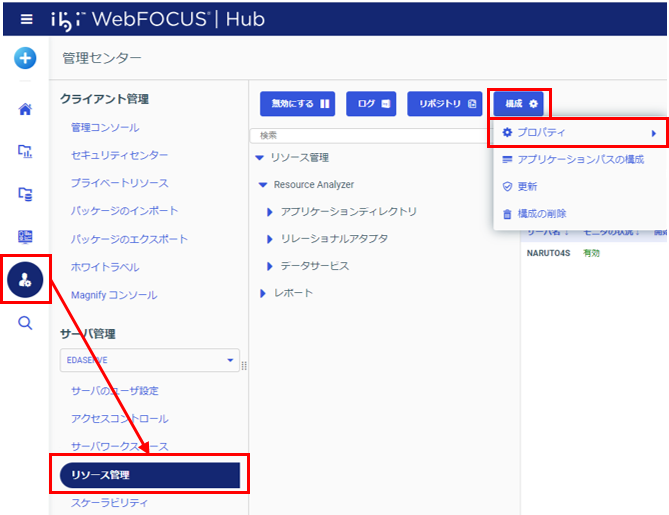 「リソース管理画面」の表示方法
管理者権限を持つユーザーでスタート画面
ログイン後、画面左側[管理センター]から
[リソース管理]をクリック
12
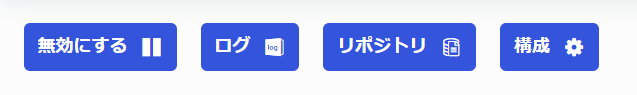 構成メニュー
構成主にプロパティを利用し、取得する利用ログの粒度を設定します
13
利用ログを取得する設定の手順
14
設定にあたっての用語理解
データリクエスト
データソースに対するクエリの種類のことです
WebFOCUS
データ
レポートデータ
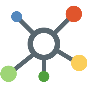 レポート（TABLE）
シノニム
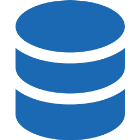 リクエスト
グラフ（GRAPH）
SQLパススルー（SELECT）
結合（JOIN）
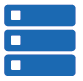 プロシジャリクエスト
プロシジャ実行コマンドの種類のことです
初期設定でプロシジャのモニタはONに設定されます
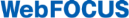 サブプロシジャ
メインプロシジャ
メインプロシジャからサブプロシジャを実行
（EXコマンド）
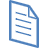 最初に実行されるプロシジャ
（プライマリ実行）
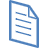 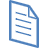 メインプロシジャに共通処理の取り込み
（INCLUDEコマンド）
15
Resource Analyzer全体の設定（1/3）
[構成] – [プロパティ] – [設定]
16
Resource Analyzer全体の設定（2/3）
[構成] – [プロパティ] – [設定]
17
Resource Analyzer全体の設定（3/3）
[構成] – [プロパティ] – [設定]
※【バルクロードのユーティリティ例】　　Oracleの場合⇒SQLLoader 、PostgreSQLの場合⇒psql
18
取得する情報の粒度を選択（1/3）
[構成] – [プロパティ] – [リポジトリ]
※Resource Analyzerにおけるレスポンス対策の初期設定を行うため、CPUの情報は
　取得できなくなります。情報として必要な場合は担当技術にご相談ください。
19
取得する情報の粒度を選択（2/3）
[構成] – [プロパティ] – [リポジトリ]
20
取得する情報の粒度を選択（3/3）
[構成] – [プロパティ] – [リポジトリ]
21
ログを取得するプロシジャやデータ対象を選択（全体オン時）
データリクエストモニタをオンにした場合必要に応じてモニタ対象からシノニムを除外します
アプリケーションディレクトリツリーの右クリックメニュー
プロパティ：フォルダ単位でシノニムをモニタ対象から除外します
モニタの管理：個別に選択しシノニム（データソース）をモニタ対象から除外します










リレーショナルアダプタ毎、データサービス毎にも設定可能です
SQLパススルーによる開発や複雑なモニタ設定を行う場合に設定する場合があります
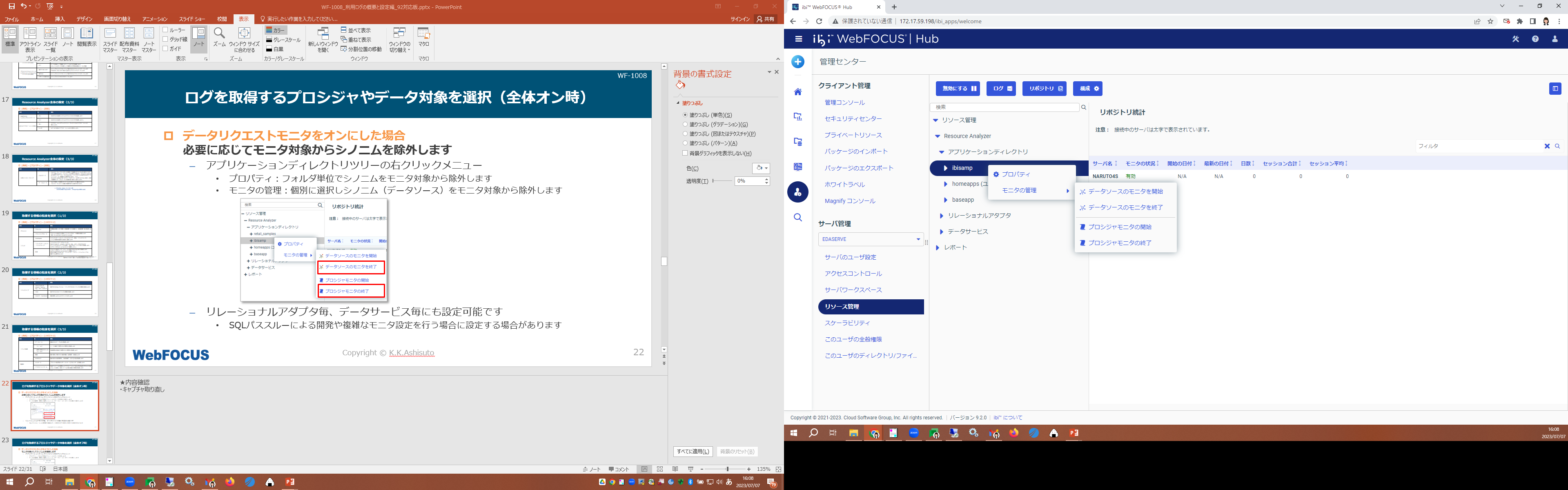 22
ログを取得するプロシジャやデータ対象を選択（全体オフ時）
データリクエストモニタをオフにした場合モニタ対象としてシノニムを登録します
アプリケーションディレクトリツリーの右クリックメニュー
プロパティ：フォルダ単位でシノニムをモニタ対象します
モニタの管理：個別に選択しシノニム（データソース）をモニタ対象にします










リレーショナルアダプタ毎、データサービス毎にも設定可能です
SQLパススルーによる開発や複雑なモニタ設定を行う場合に設定する場合があります
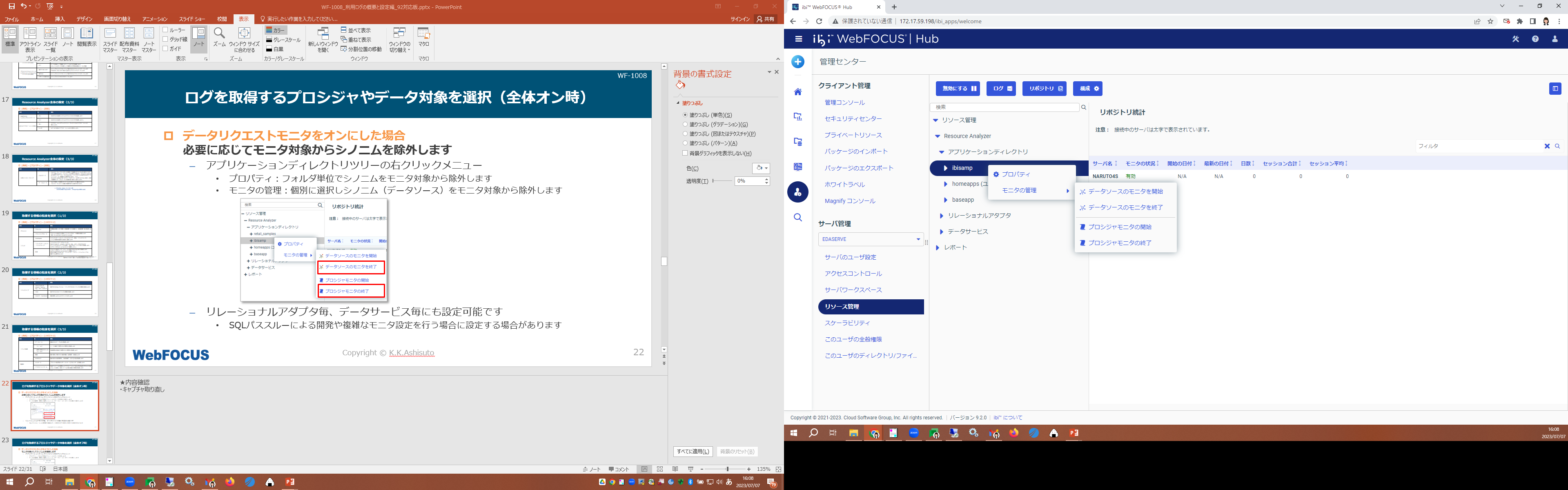 23
設定例
24
モニタ設定例
設定例１（全体取得の場合）
データリクエストモニタをオンにすることで、モニタ対象の個別登録が不要
プロシジャコマンド全体やSQLコマンド全体のログを取らない
25
[Speaker Notes: ★内容確認]
モニタ設定例
設定例２（重要なレポートのみ個別取得の場合）
データリクエストモニタをオフにすることで、最低限のモニタ対象を個別に選択
重要なレポートのみ誰がいつ実行したかを把握する時の設定イメージ
26
[Speaker Notes: ★内容確認]
補足
取得できない情報の例について
プロシジャ実行に関する情報以外

ログインログアウトやセッションタイムアウトに関する情報

ユーザー側の画面上オペレーションに関する情報

ユーザー側のブラウザにレポートが描画されるまでのレスポンス情報（レンダリング時間）

同時実行による多重度（処理時間から計算してある程度の推測は可能）

データベース側の純粋なSQLの処理時間（ネットワーク時間を含んだ情報になります）
27
補足
ログが記録されるプロシジャについて
データリクエストコマンド（TABLE FILEやGRAPH FILE等）の情報を取得します。

	※データリクエストコマンドが使われていないプロシジャの情報は取得しません。	例えばダイアログコマンド(ハイフンから始まるコマンド)のみで処理が終わるような	プロシジャ等はデータへのアクセスが発生しないためログの対象になりません。

SQLパススルー機能を利用する場合は、from句にスキーマ名を付与してください例：「select * from scott.emp;」のscott.の部分が無い場合はログを取れません。
28
[Speaker Notes: ★SQLパススルー確認]
補足
データベースのサイジングについて
モニタ設定によって取得される利用ログの量が異なります。特に「コマンドステートメント-コマンドタイプ*」「変換」の情報を取得する場合は、スタイルシートを含んだコマンド本文を複数レコードに分割して取得するため、ログ量が増加しやすく、単純なサイジングが非常に困難になります。

リポジトリデータベースの空き容量が不足した場合は、アーカイブが失敗しますが、未アーカイブファイルは残りますので、サイズ拡張や保守を実行等を実施いただき空き容量を確保した上で再アーカイブを実施します。
製品サンプルレポート carinst のコマンドステートメントの格納イメージ（ログの80%はスタイルシートの内容です）
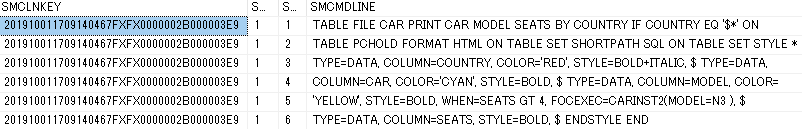 29
本資料は、Resource Analyzerの利用、管理における主要な内容を抜粋して記載しています。本資料に記載のない内容は、以下の製品マニュアルをご参照ください。

「WebFOCUS Resource Analyzer 利用ガイド」
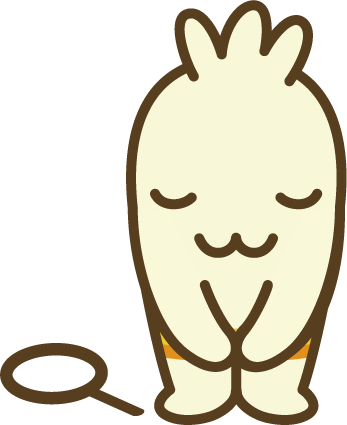 30
WF-109020230816
31